JMA Solutions, LLC
Knowledgeable Staff. Unparalleled Solutions.
About JMA Solutions
8(a) 
Certified
Small Disadvantaged Business
Service-Disabled Veteran Owned Business
Woman-Owned Business
JMA Solutions provides access to a network of knowledgeable, seasoned professionals focused on conducting Program Management, Engineering Services, and Air Traffic Management.
Established in 2005 
ATCA 2013 Small and Disadvantaged Business Award
FAA 2011 Small Disadvantaged Business of the Year Award
US Chamber of Commerce 2011 and 2012 Blue Ribbon Award Winner
Inc. 500 Fastest-Growing Private Companies in America in 2011 and 2012
Inc. 5000 Fastest-Growing Private Companies in America in 2014
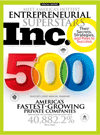 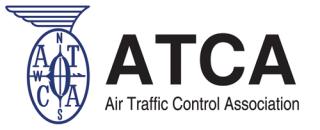 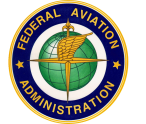 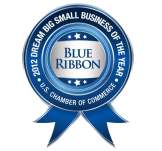 Capabilities
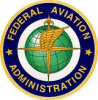 ETASS
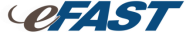 Differentiators
Employee Retention
Our greatest asset is our people 
97% Retention Rate 
in-depth analysis of the most qualified candidates
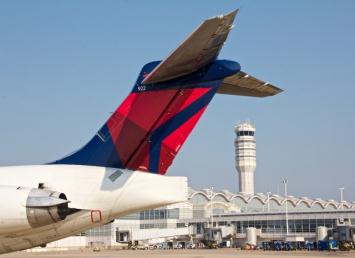 Focus on the Future & Innovation- Growth depends on innovation
- Full spectrum of subject matter expertise
Subject Matter Expertise
We employ former air traffic controllers & FAA personnel
Traffic Flow Management Modernization
Terminal and En Route environments
System Wide Information Management
Unmanned Aircraft Systems
Time-Based Flow Management
NextGen
138+
Employees
21
Employees w/ Security Clearance
5
Leadership
Janice M. Adams, President and CEO
Ronnette Meyers, Senior Vice President, Corporate Services
Avis Dillard-Bullock, PMP, Senior Vice President, Program Services
Arnie Selnick, PMP, Director, Engineering Services
Marcy Bettis, PMP, Program Manager
Abel Omobhude, Program Manager, IT Services
Diana Ciesielski, Contracts Administrator
Patrick Hufnagel, Director of Business Development
JMA Solutions
www.jma-solutions.com
600 Maryland Ave. SW
Suite 400E
Washington, D.C. 20024
Office: 202-465-8205
2